Calculus
M 21 October 2013
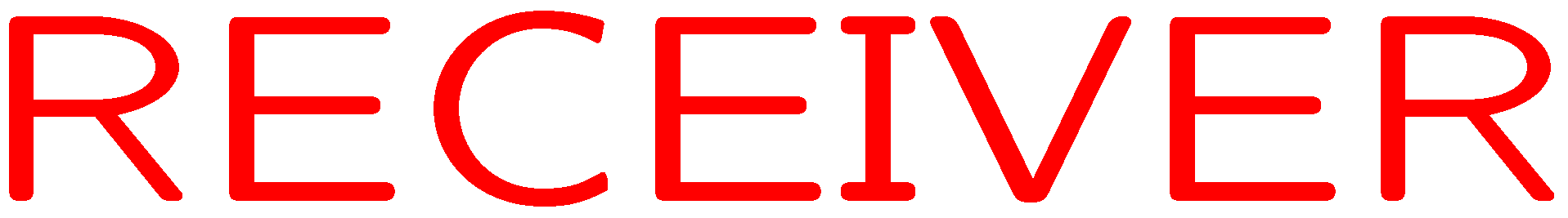 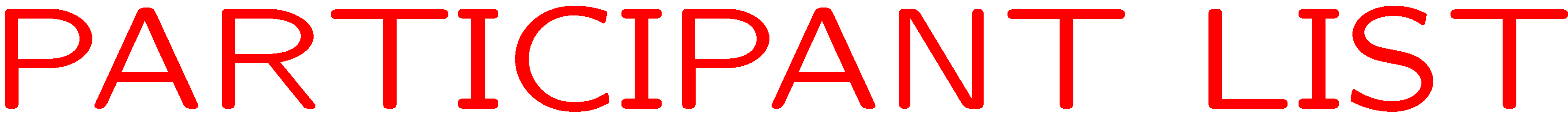 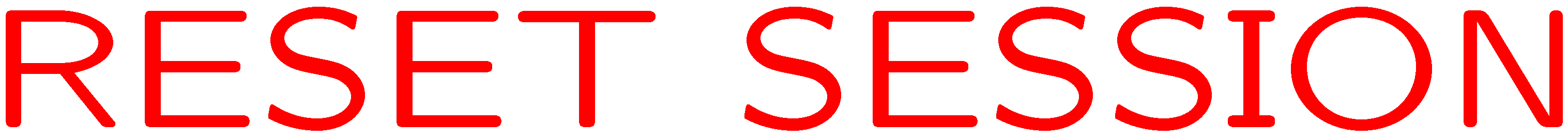 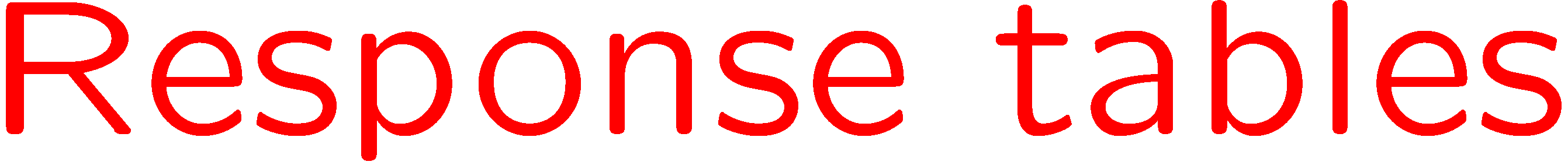 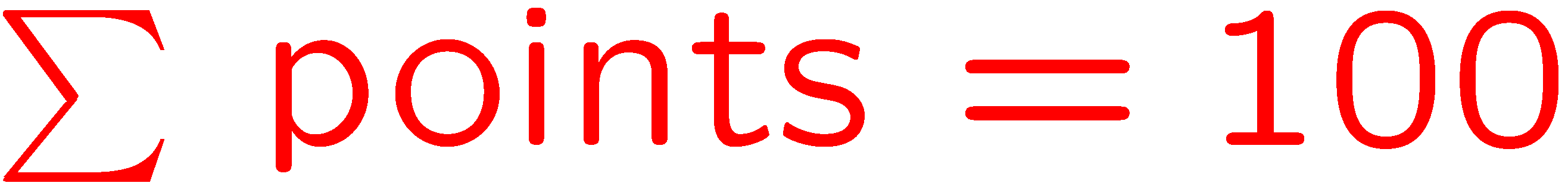 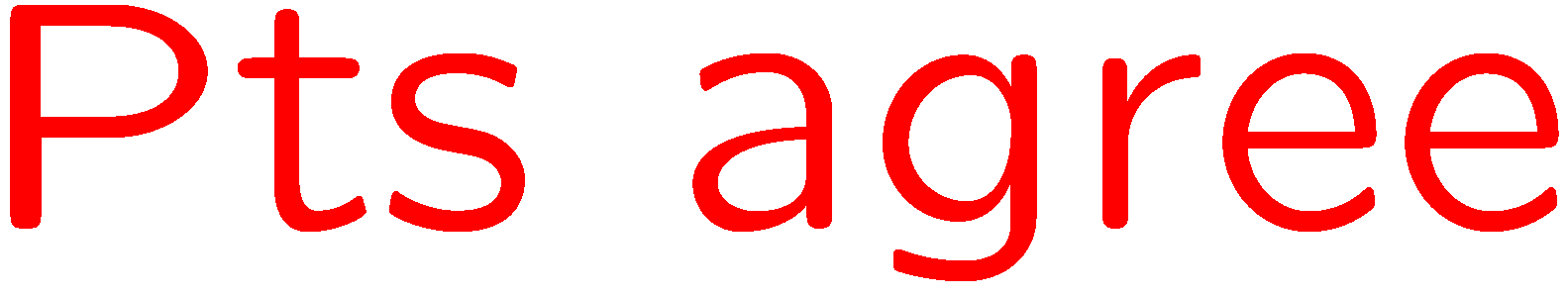 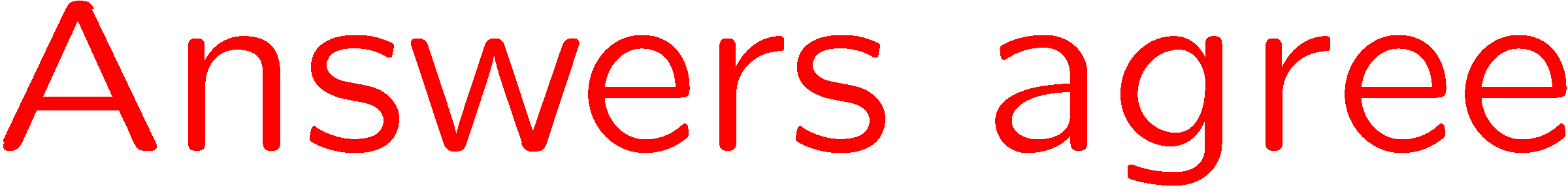 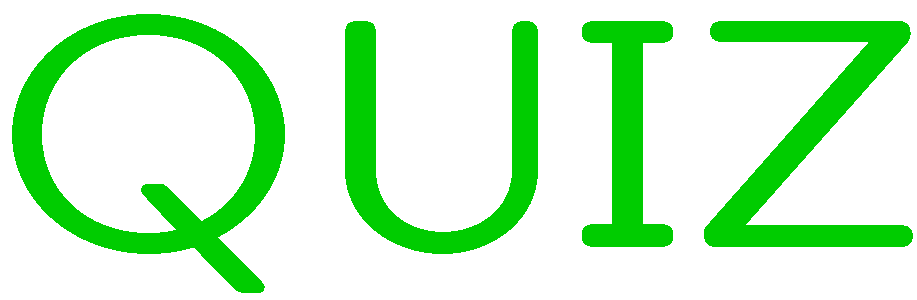 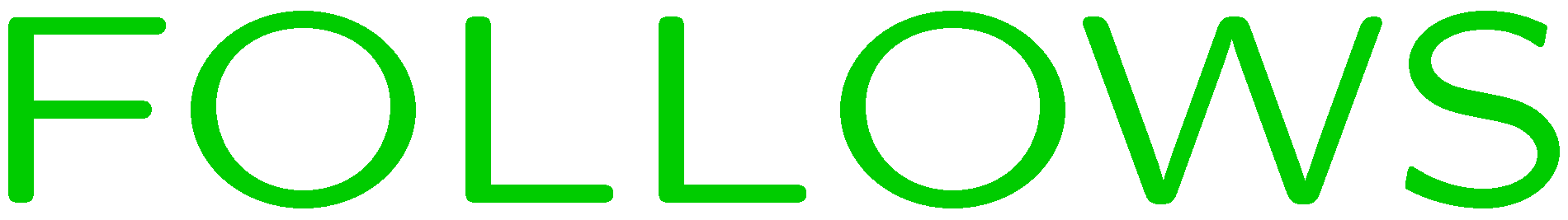 1+1=
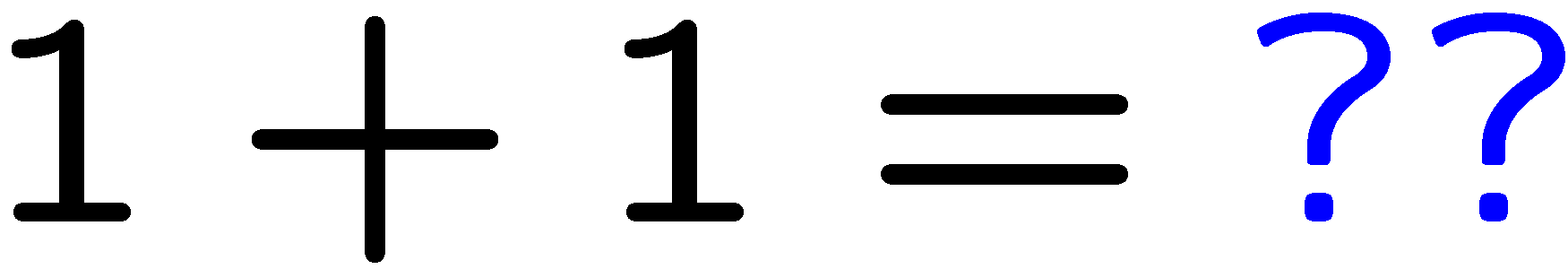 1
2
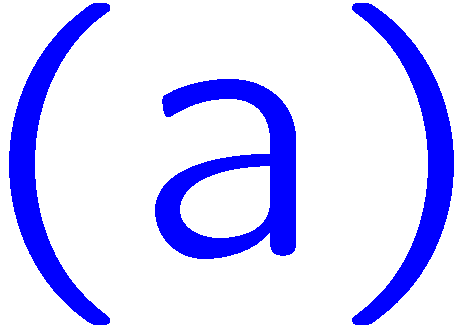 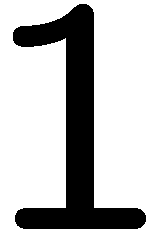 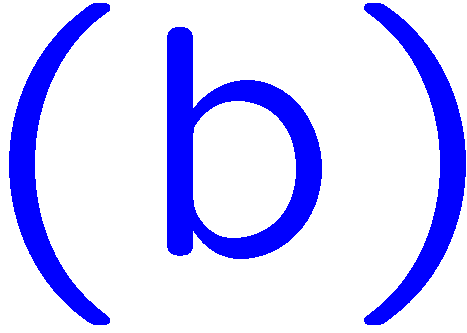 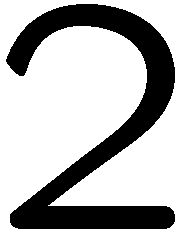 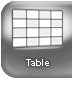 5
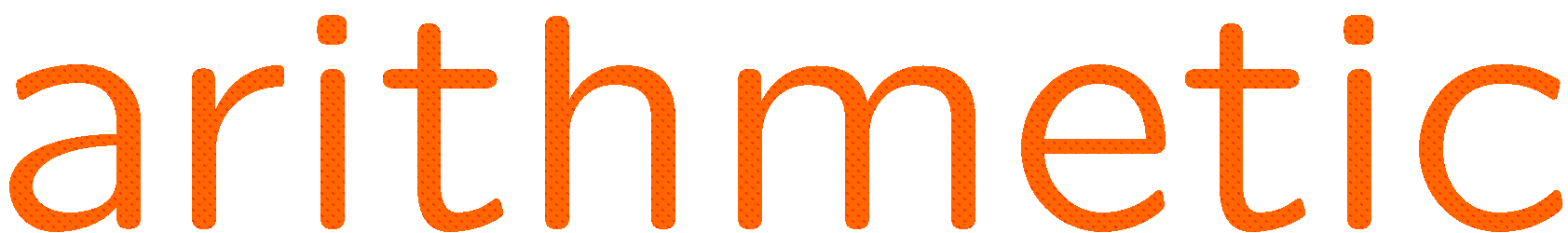 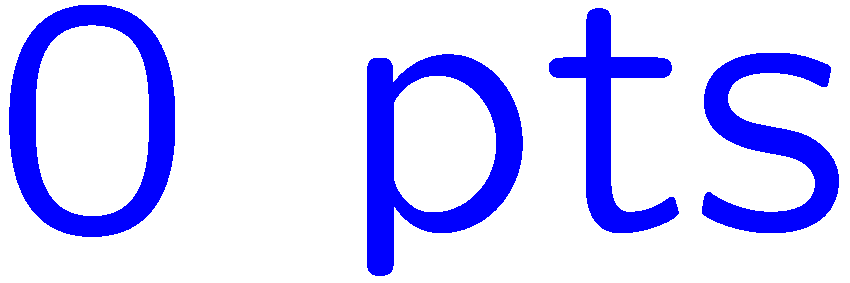 1+1=
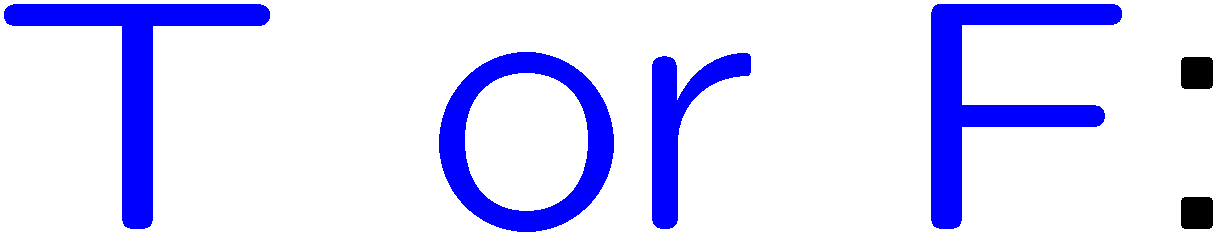 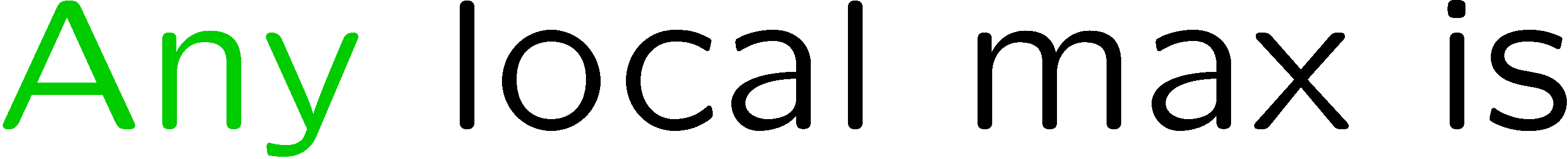 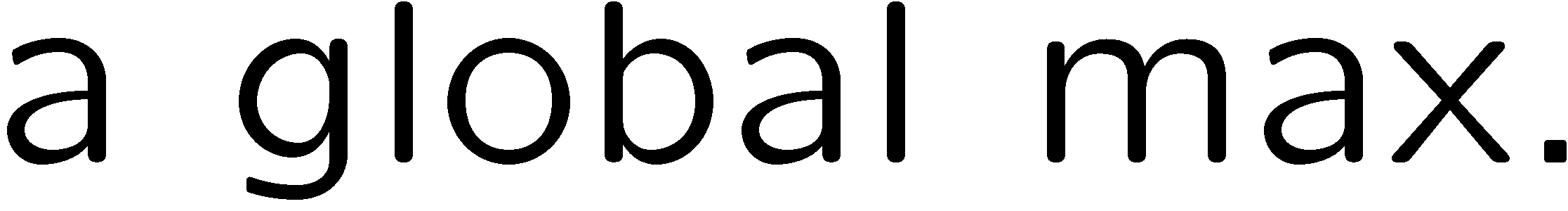 1
2
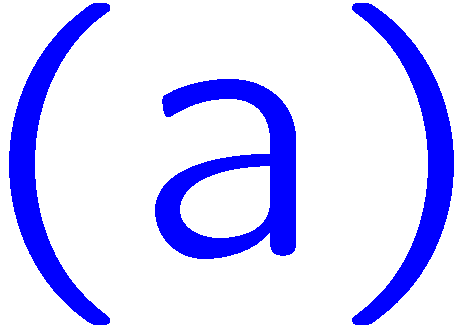 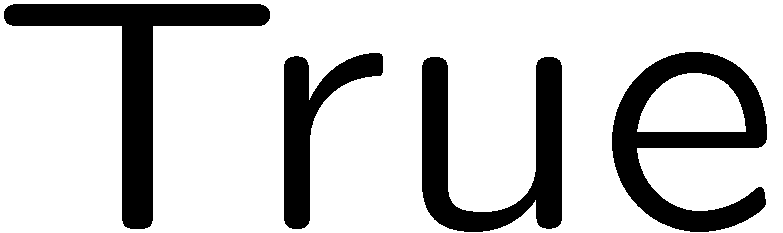 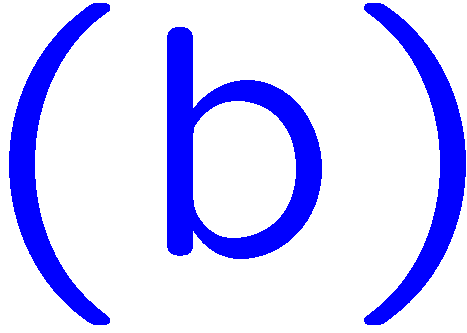 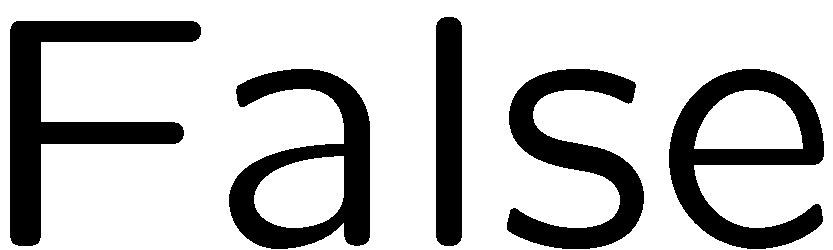 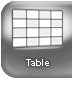 6
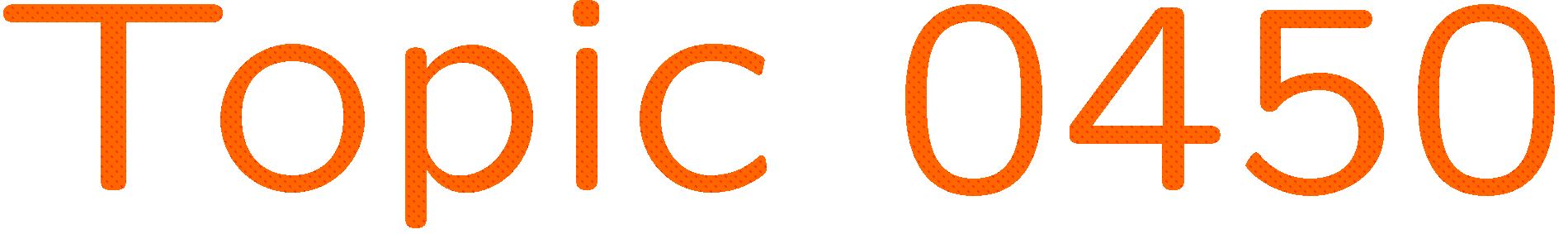 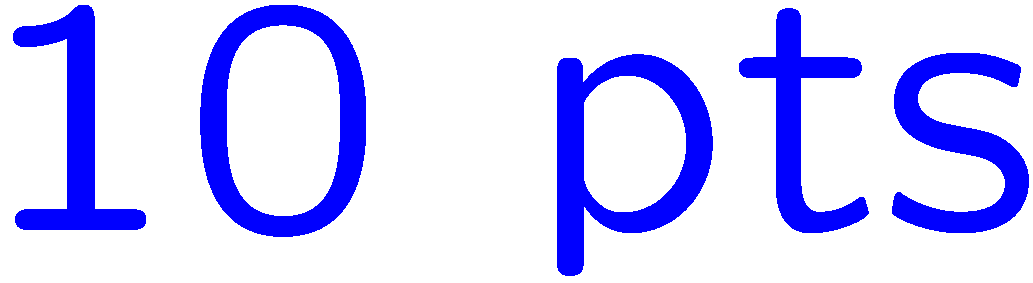 1+1=
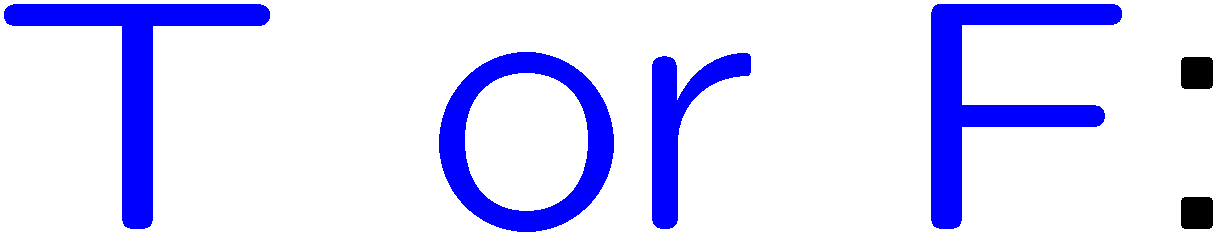 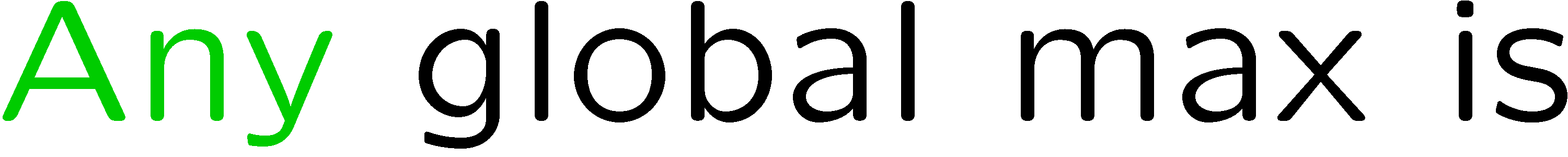 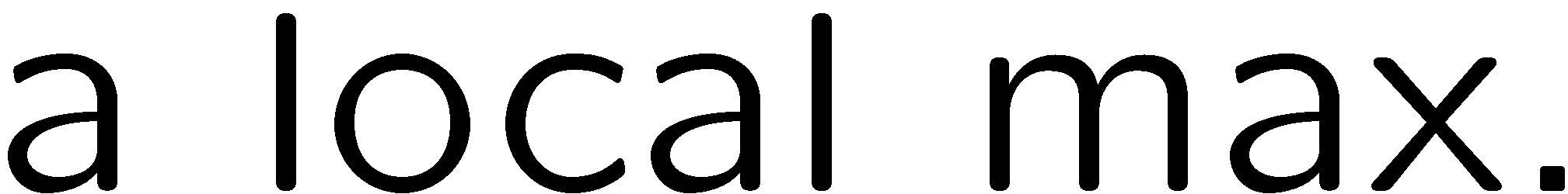 1
2
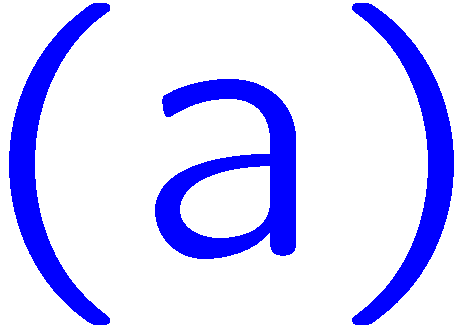 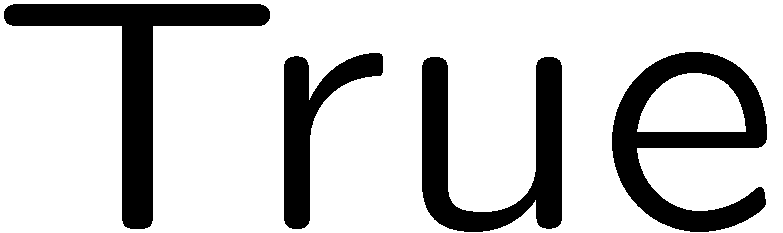 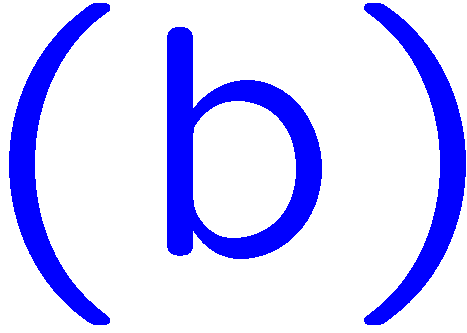 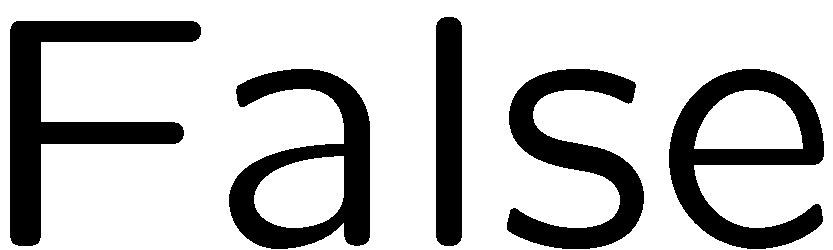 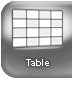 7
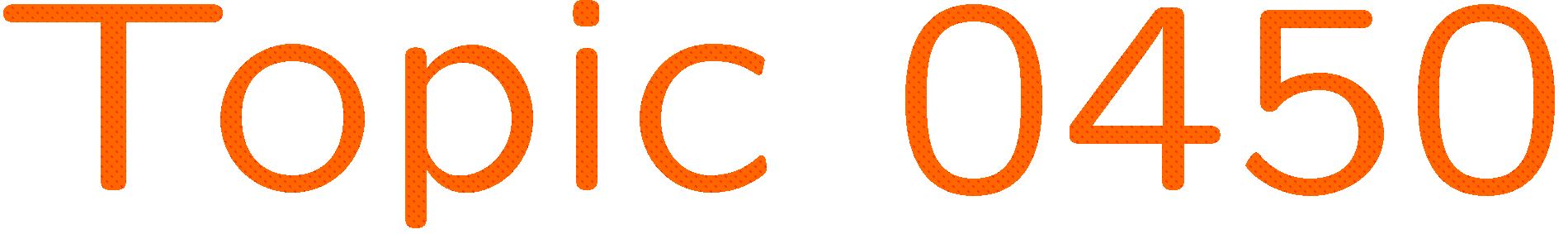 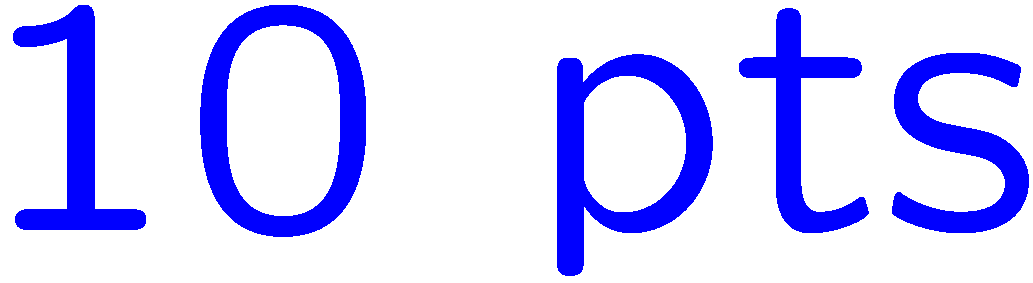 1+1=
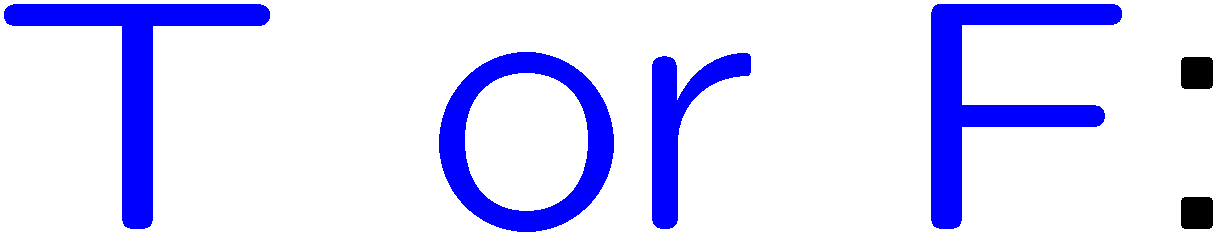 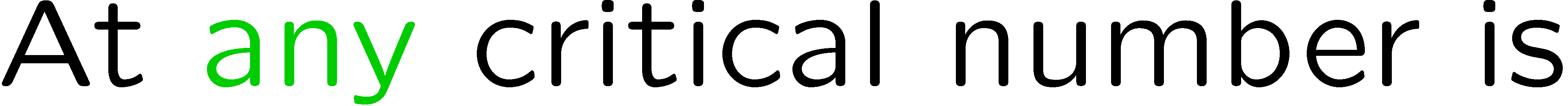 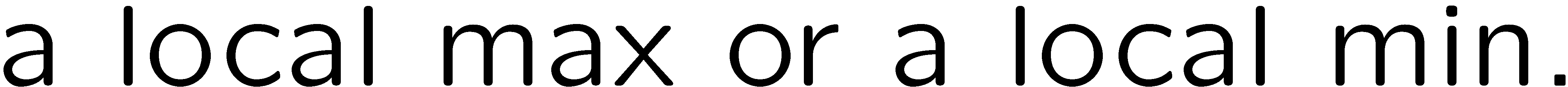 1
2
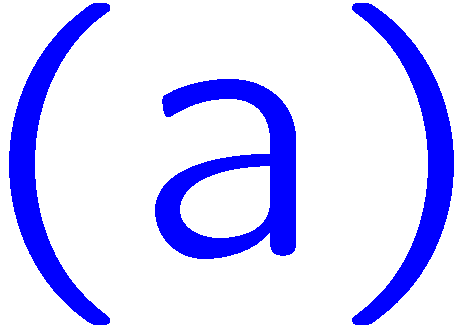 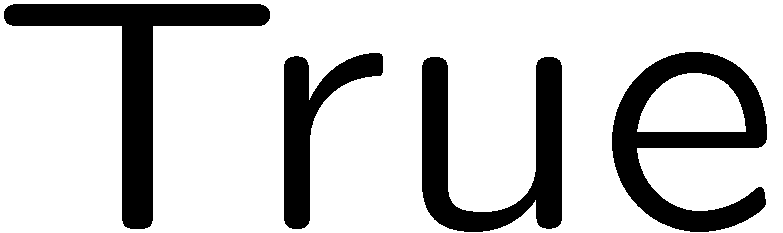 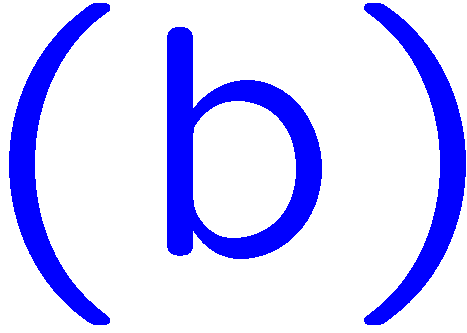 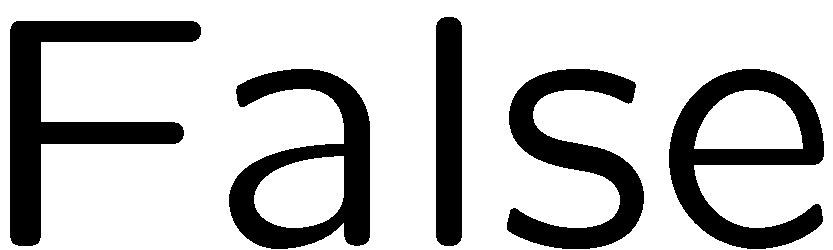 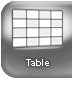 8
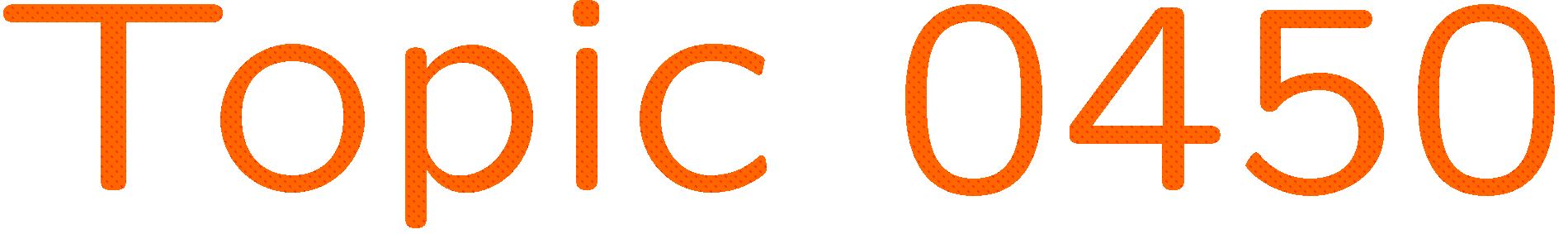 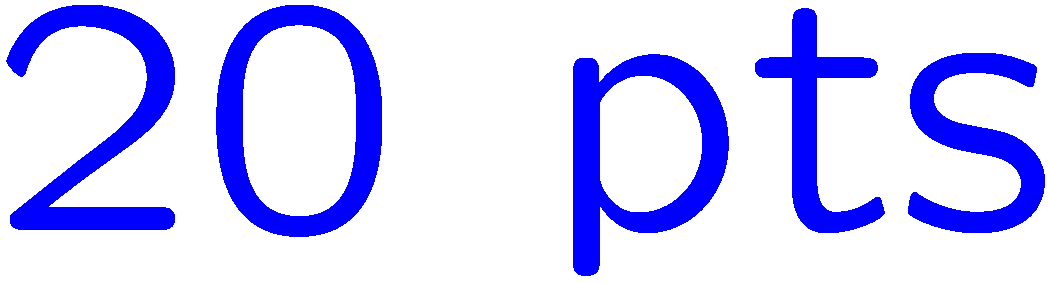 1+1=
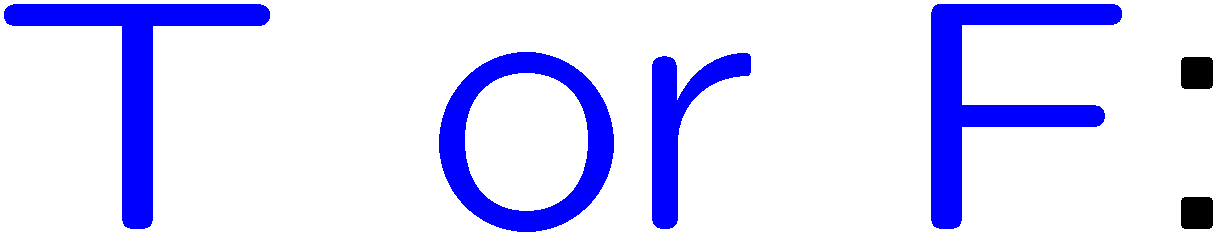 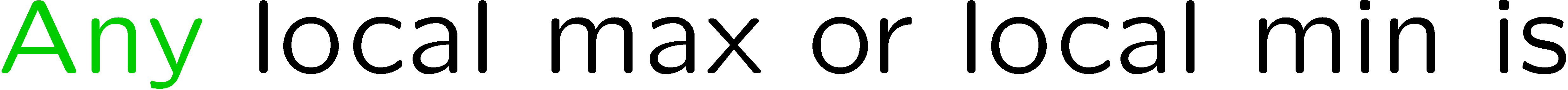 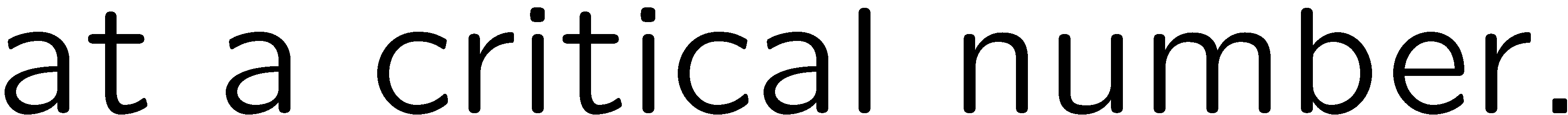 1
2
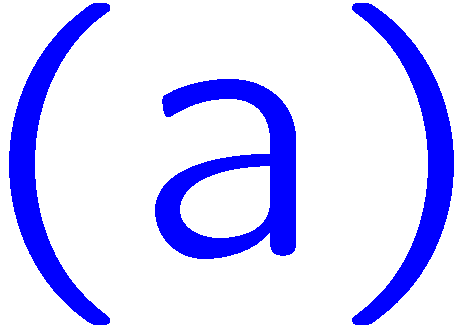 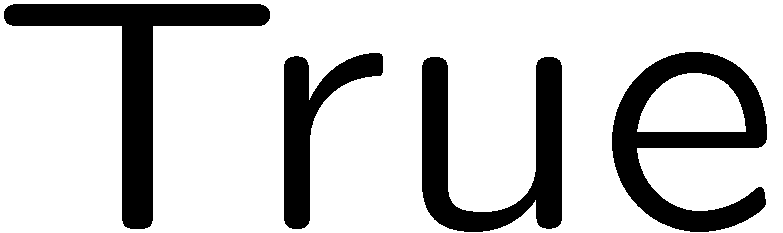 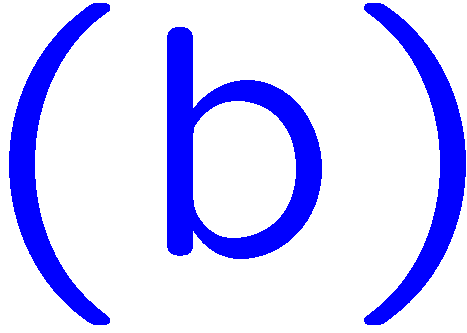 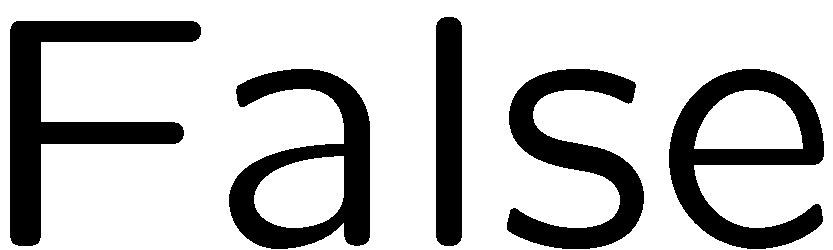 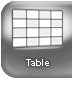 9
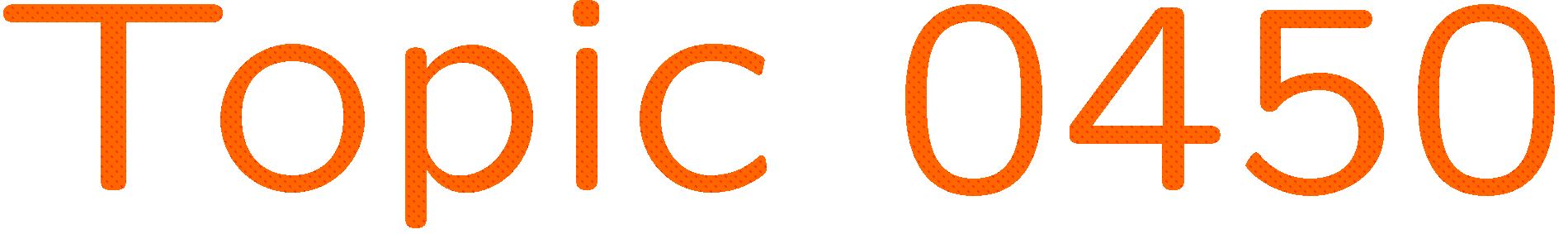 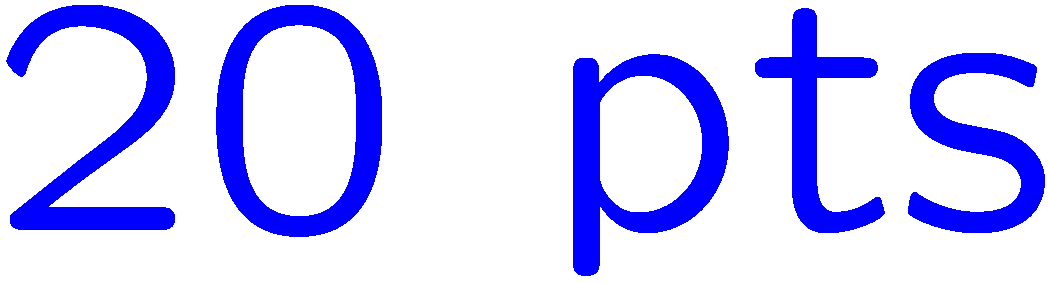 1+1=
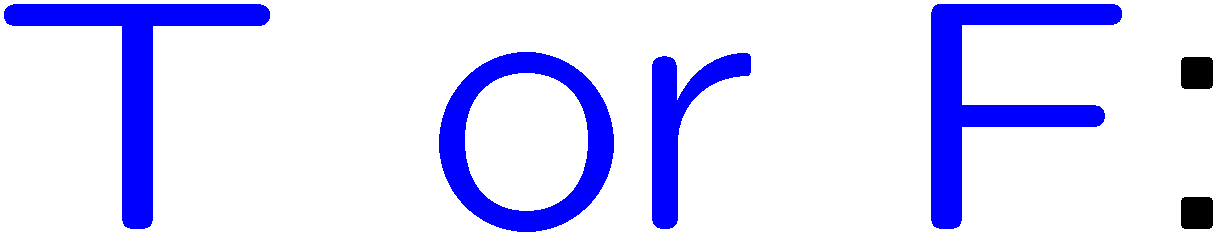 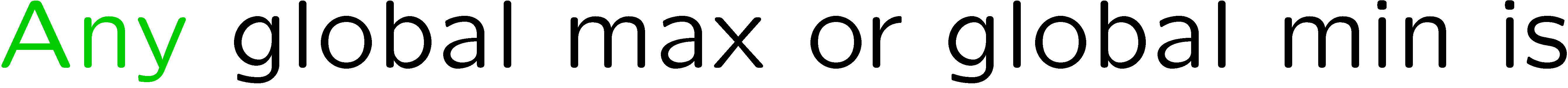 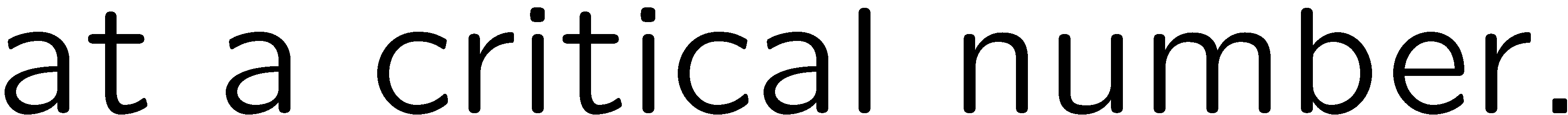 1
2
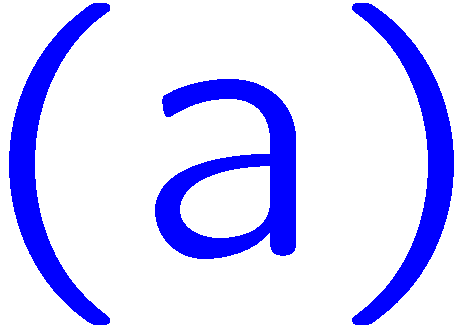 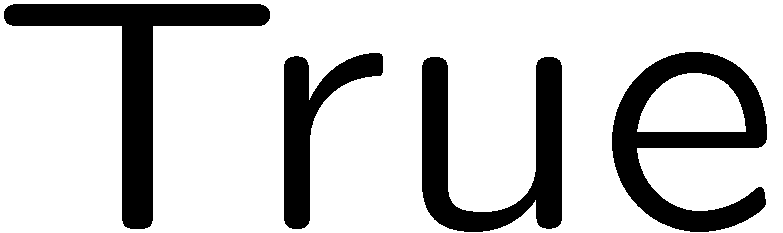 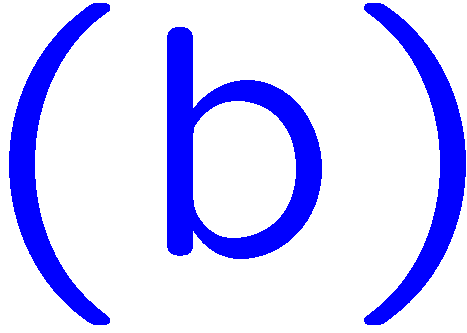 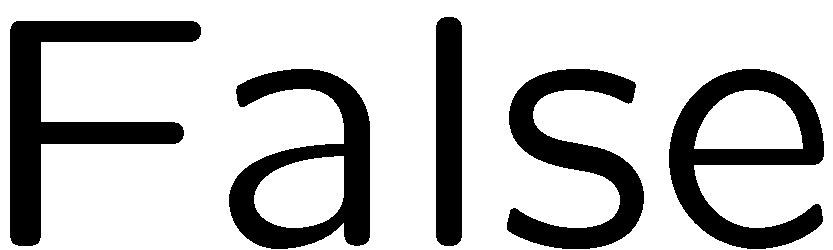 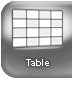 10
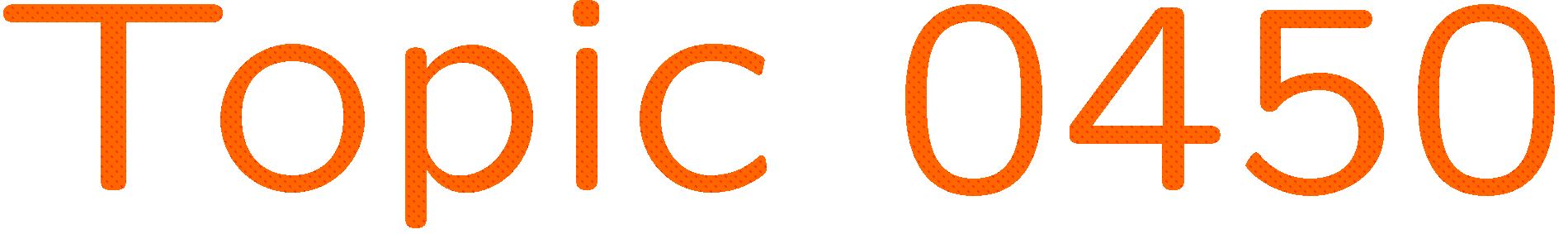 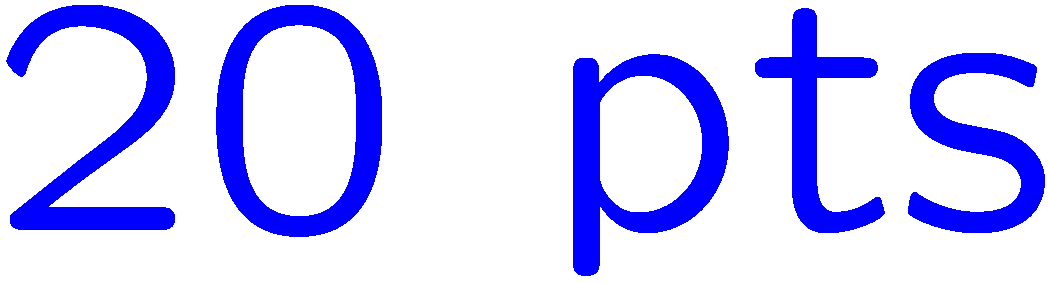 1+1=
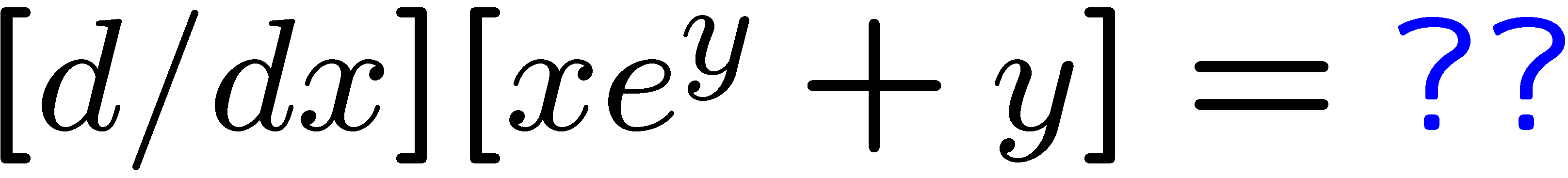 1
2
3
4
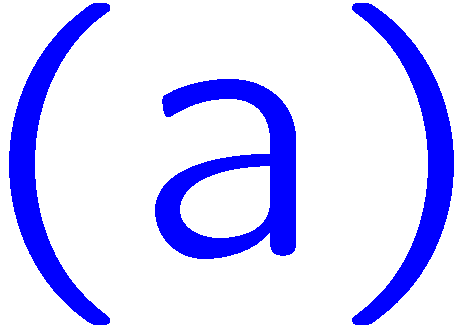 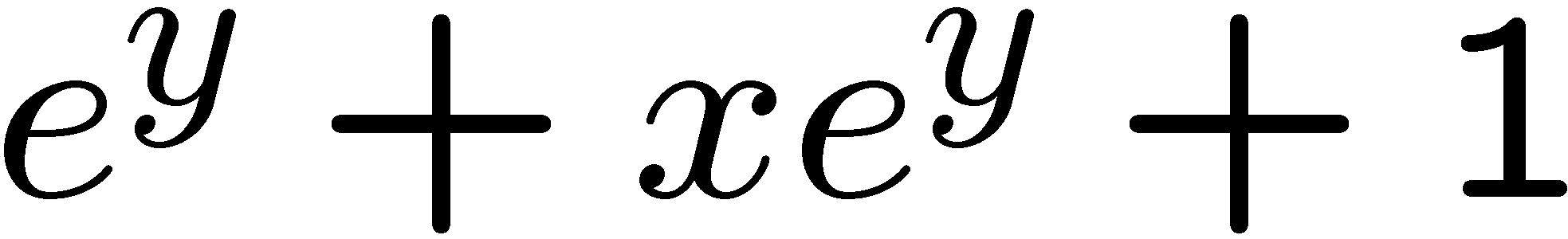 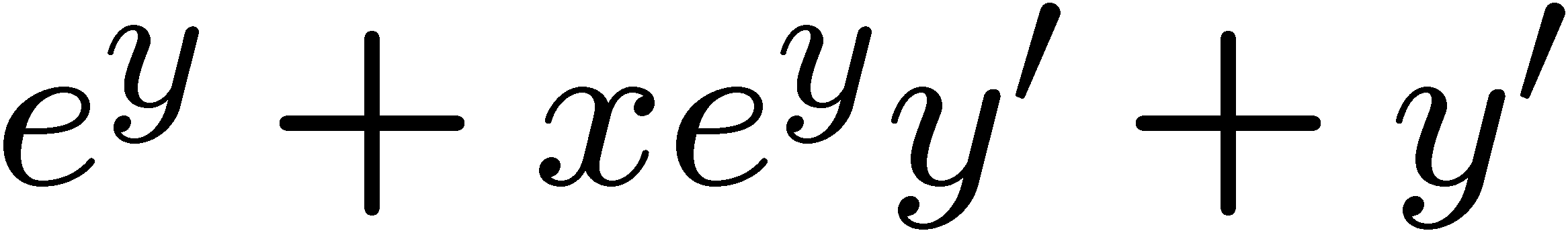 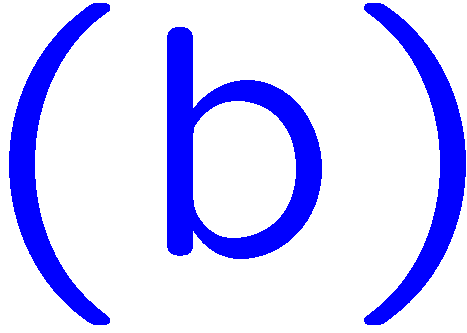 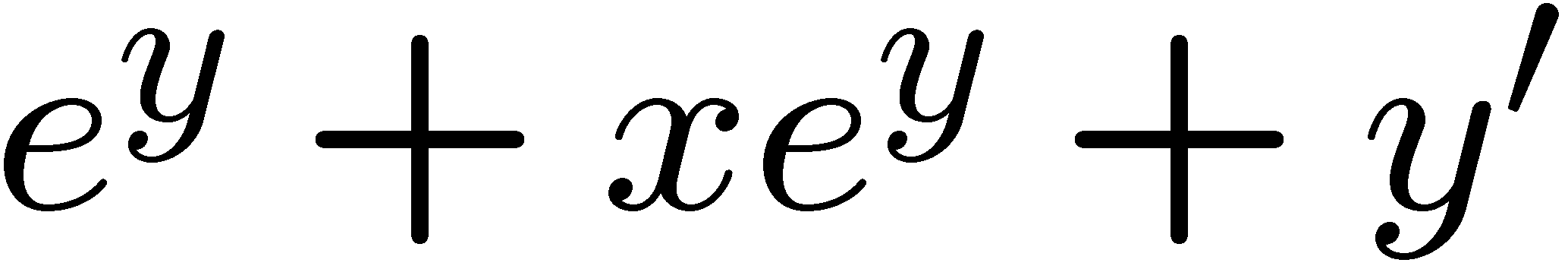 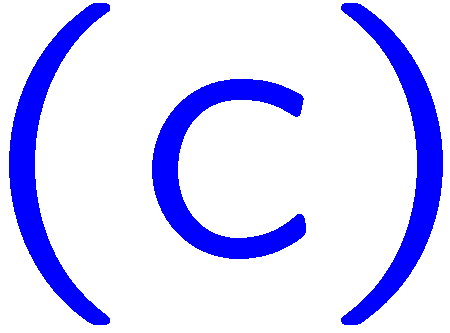 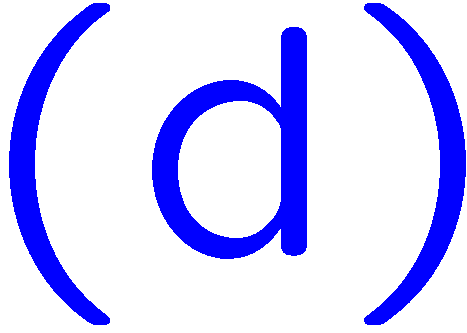 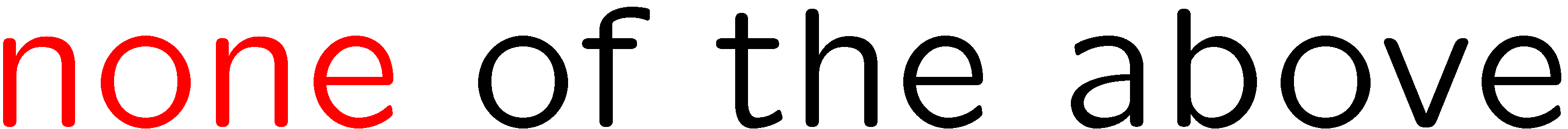 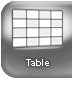 11
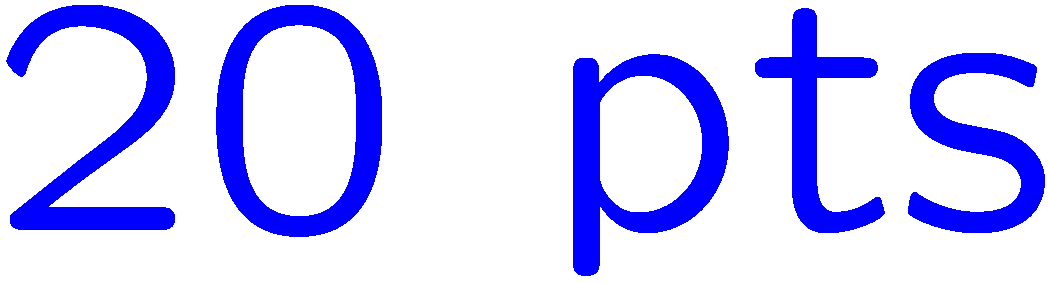 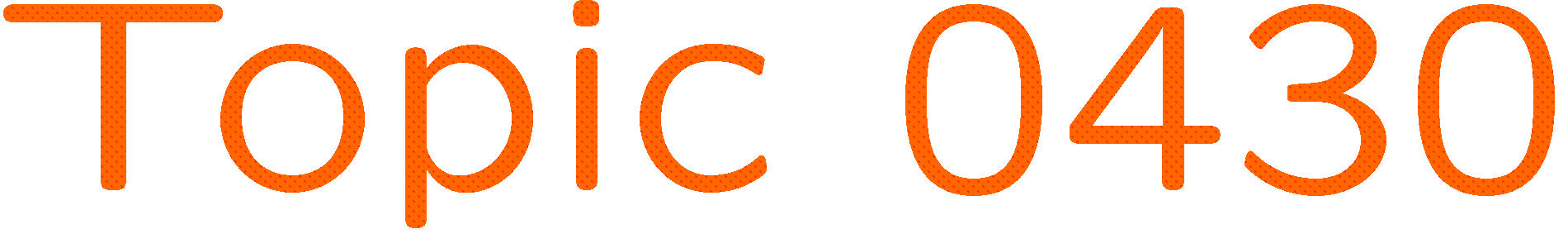 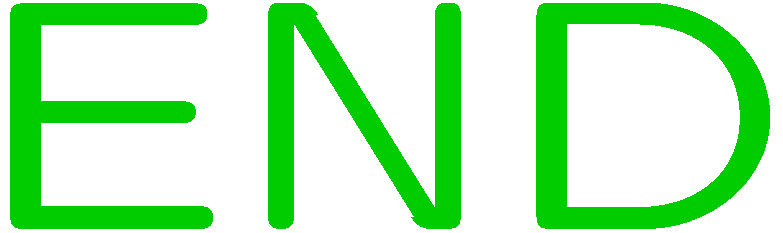 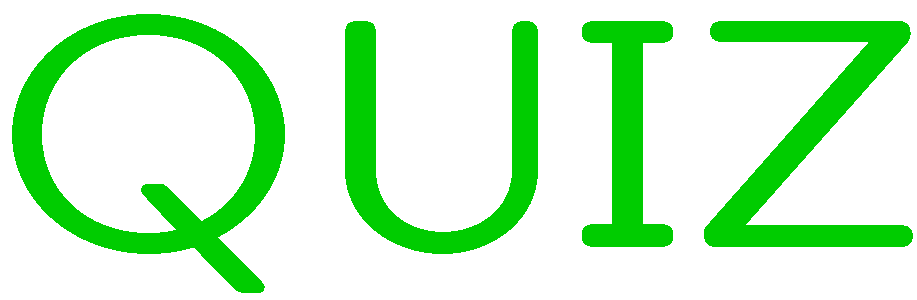